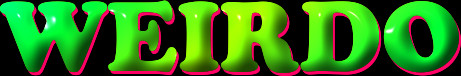 Using the Spanish Subjunctive
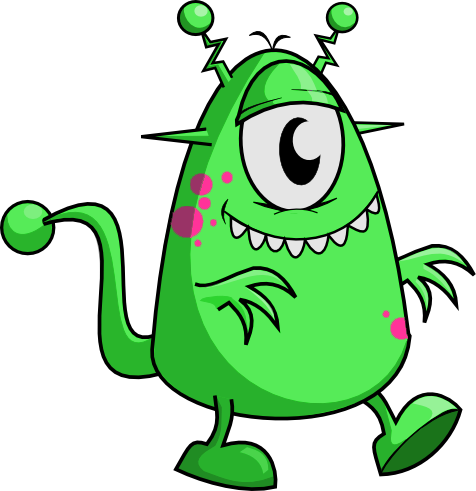 In order to know when to use the Subjunctive in Spanish, we can remember the word WEIRDO.
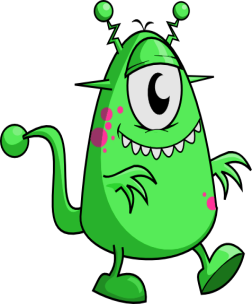 First, you should understand that the subjunctive ordinarily does not occur by itself.  The subjunctive occurs after certain other verbs, called WEIRDO verbs.
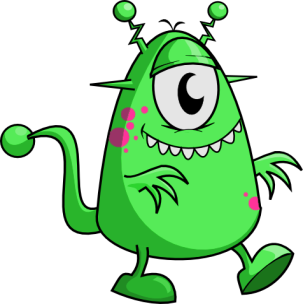 Here Is How It Works
Queremos que ustedes vengan a la fiesta.
Ella espera que todos saquen buenas notas.
Insisto en que me escuches.
The first verb (in pink)
Forces the second verb (in blue) into the subjunctive
There are two verbs in each sentence
Here Is How It Works
Queremos que ustedes vengan a la fiesta.
Ella espera que todos saquen buenas notas.
Insisto en que me escuches.
PRO TIP
The Subjunctive comes after the word QUE
The first verb (in pink)
Forces the second verb (in blue) into the subjunctive
Here Is How It Works
Queremos que ustedes vengan a la fiesta.
Ella espera que todos saquen buenas notas.
Insisto en que me escuches.
PRO TIP
The Subjunctive comes after the word QUE
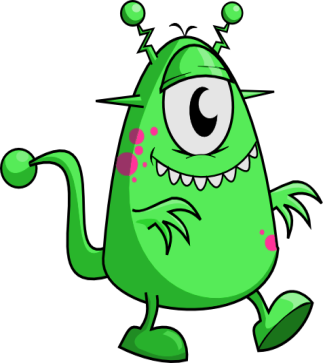 Here are the WEIRDO Verbs:
W is for Wishes & Wants
Wishes and Wants are expressed by a number of verbs in Spanish, but here are some of the most common:

Querer     to want		Necesitar	to need
Esperar    to wait 			Pedir		to ask for
Desear     to desire		Preferir	to prefer
Exigir        to demand		Mandar  	to order
Insistir      to insist
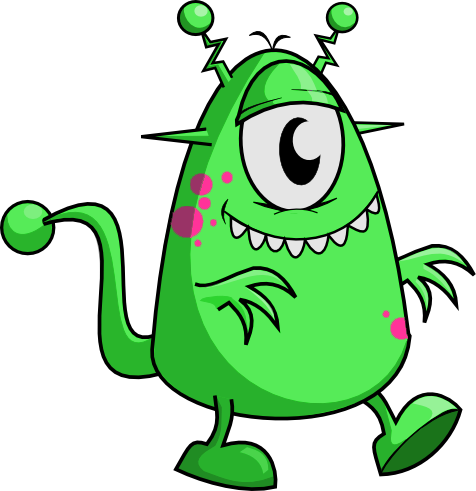 W is for Wishes & Wants
Ana espera que su novio la invite a cenar.
Yo prefiero que llames después de las nueve.
Nadie quiere que los pobres sufran.
W is for Wishes & Wants
Ana espera que su novio la invite a cenar.
Yo prefiero que llames después de las nueve.
Nadie quiere que los pobres sufran.
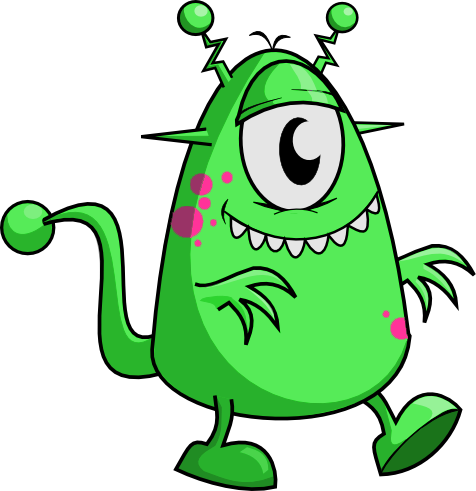 E is for Emotions
Here are some emotion verbs in Spanish:
Alegrarse	to be happy		    Sentir    to feel
Encantar	to be delighted	    Temer    to fear
Enojarse	to be angry		    Gustar    to like
Sorprender    to surprise	    Lamentar to regret
Tener miedo  to be afraid
You can also use Estar + emotion adjectives
Estar contento, alegre, triste, desilusionado, etc.
E is for Emotions
Yo esoty alegre que Laura no tenga problemas.
¿Te gusta que ellos traigan la música?
La Sra. Gallejo siente que todos no participen.
I is for Impersonal Expressions
Es + adjective phrases are known as impersonal expressions.  There are hundreds of them, but here are a few common ones:

Es bueno		Es malo	       Es curiosoit is good		it is bad	         it is curious			
Es necesario	Es triste	       Es importante
it is necessary	it is sad	         it is important
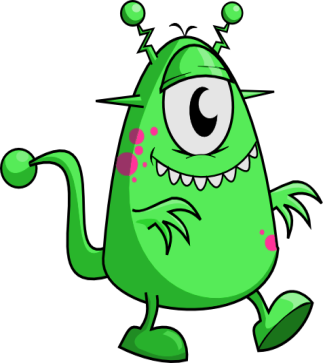 I is for Impersonal Expressions
Es importante que prestes atención.
Es necesario que se porten bien en la escuela.
Es raro que Elena no quiera explicar.
R is for Recommendations
R is for recommendations, requirements, and requests.  Here are some of these verbs:

Decir     to tell		Prohibir	to prohibit
Rogar    to beg		Exigir	to demand
Desear   to desire		Suplicar	to plead
Sugerir   to suggest	Hacer	to make / force
Recomendar      to recommend
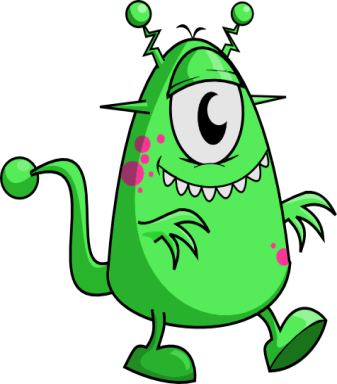 R is for Recommendations
¿Recomiendas que yo compre la bicicleta?
Yo sugiero que ustedes miren esa película.
La profesora dice que hagamos un proyecto.
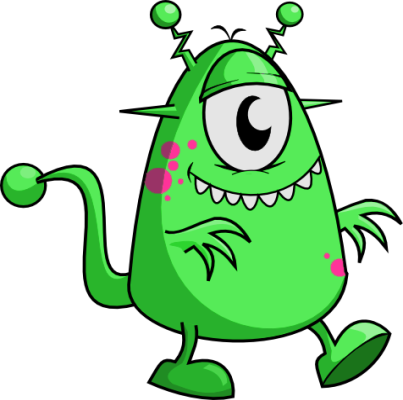 D is for Doubt & Denial
D is for Doubt and Denial.  Here are some of these verbs:

Dudar     	to doubt		
Negar    	to deny		
No creer   	to not believe		
No pensar	to not think	
No estar seguro	to not be sure
No suponer	to suppose not
D is for Doubt & Denial
Yo dudo que Marcos venga a tiempo.
Amanda niega que salga con Mario.
Nosotros no pensamos que ellos hagan las paces.
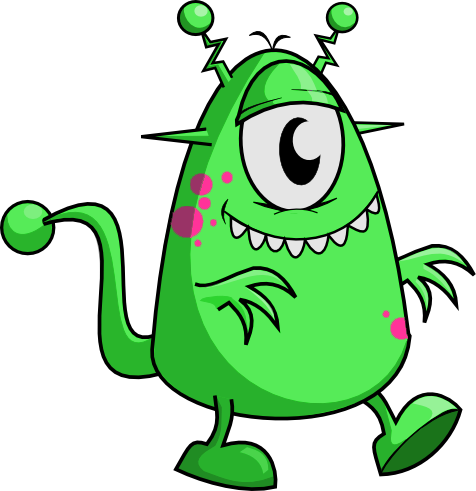 O is for Ojalá
Ojalá is a Spanish expression which means I wish, I hope, or It would be nice.

It comes from Arabic originally where it meant “May God grant.”

Others – As you continue your study of Spanish, you will learn more ways that the subjunctive can be used.
O is for Ojalá
Ojalá que haga sol.
Ojalá que tengamos suficiente tiempo.
Ojalá que haya sillas.
REVIEW

W E I R D O
REVIEW

W
Wishes and Wants
E
Emotions
I
Impersonal Expressions
R
Recommendations
Requests
Requirements
D
Doubts and Denials
O
Ojalá
I M P O R T A N T E
The word que holds everything together.
Necesito que tú escuches bien.
The first verb (in pink) is the WEIRDO verb.
The second verb 
(in blue) is in the subjunctive
Adiós
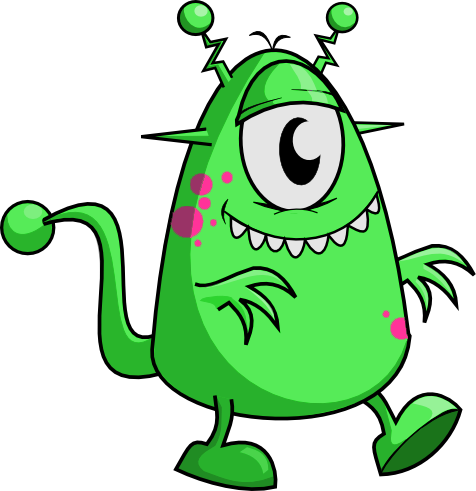 I hope you enjoy this Power Point presentation about WEIRDO verbs and how they work in sentences with the subjunctive.Feel free to copy this presentation and to share it with your students and your colleagues.  If you like it, I invite you to visit my blog and please consider supporting me at my Teachers Pay Teachers store.¡Ojalá que nos encontremos de nuevo, amigos!All the best,  --Anne Karakash
http://confesionesyrealidades.blogspot.com/ 
Attribution-NonCommercial-ShareAlike      CC BY-NC-SA
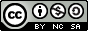